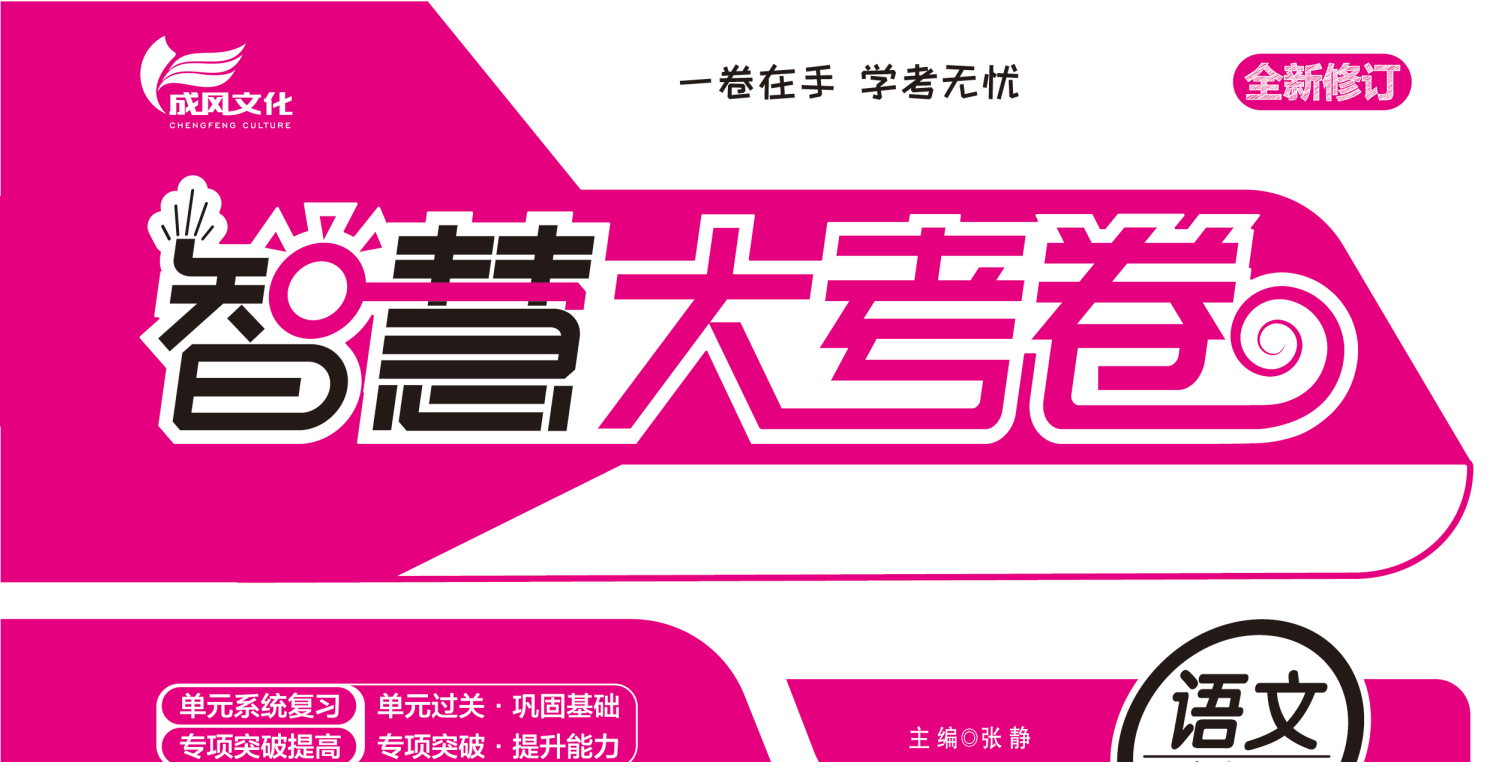 语文二年级下人教
第八单元综合测试卷
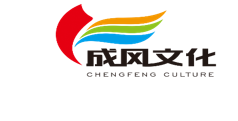 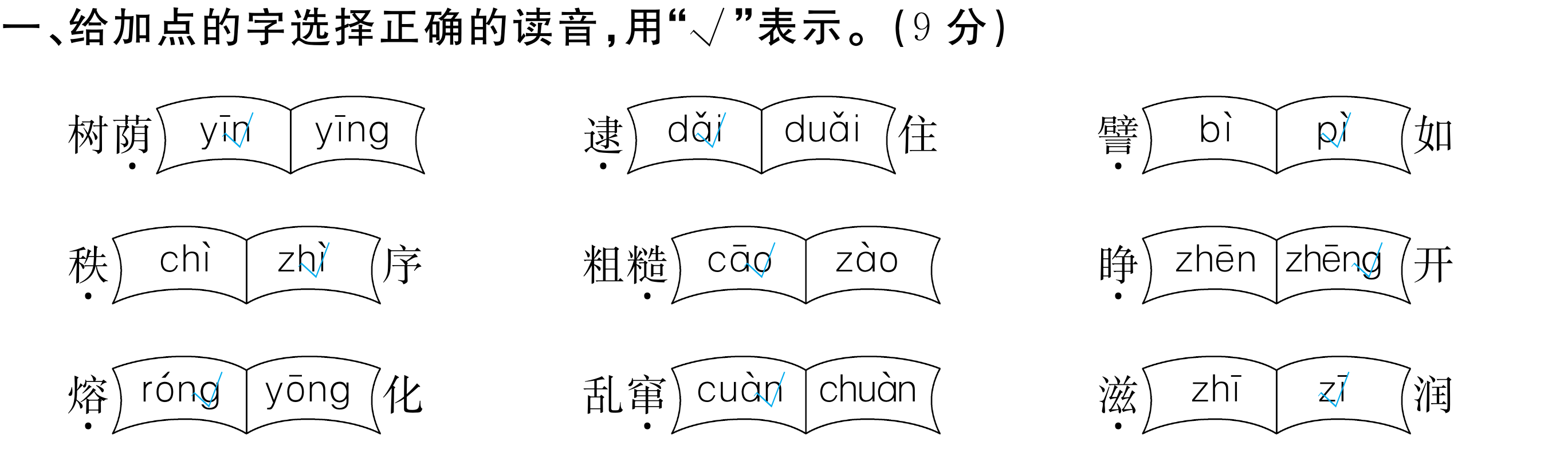 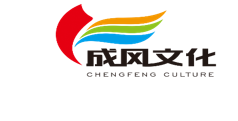 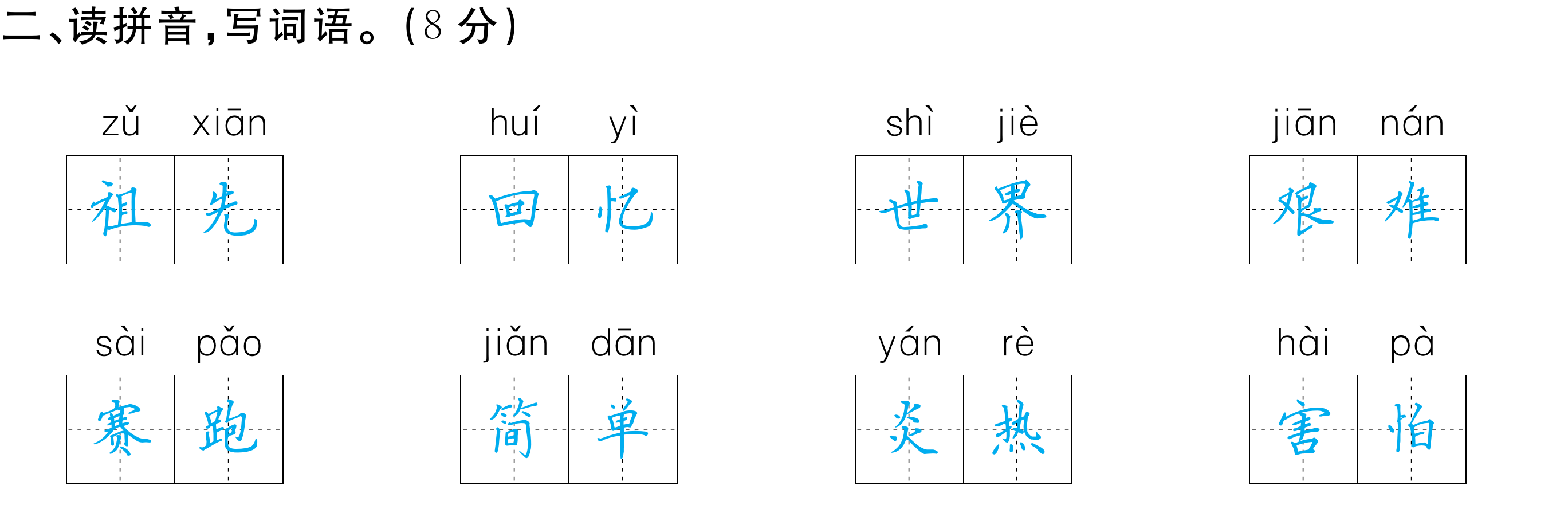 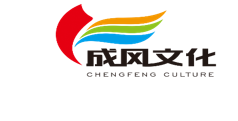 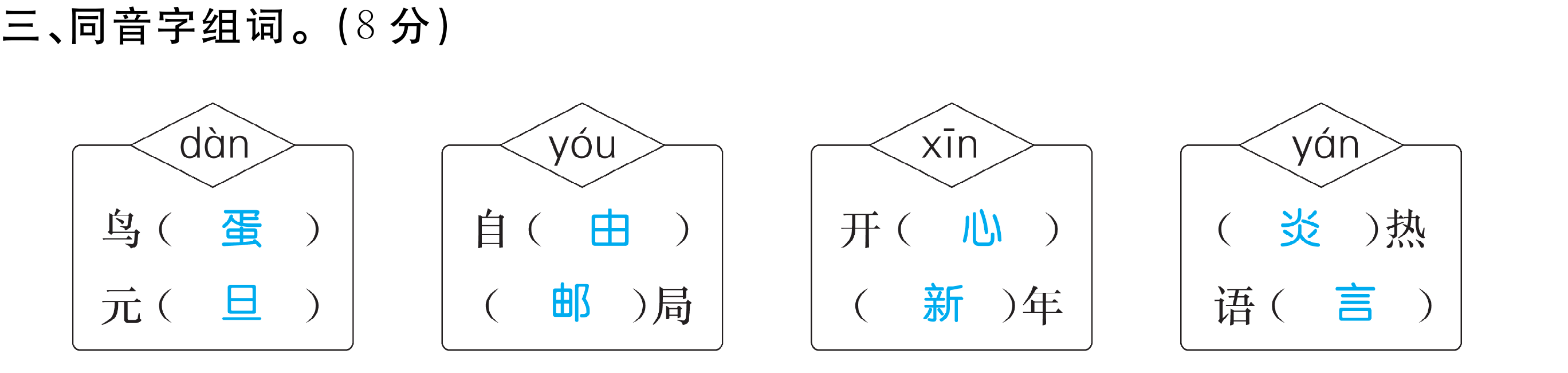 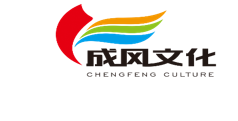 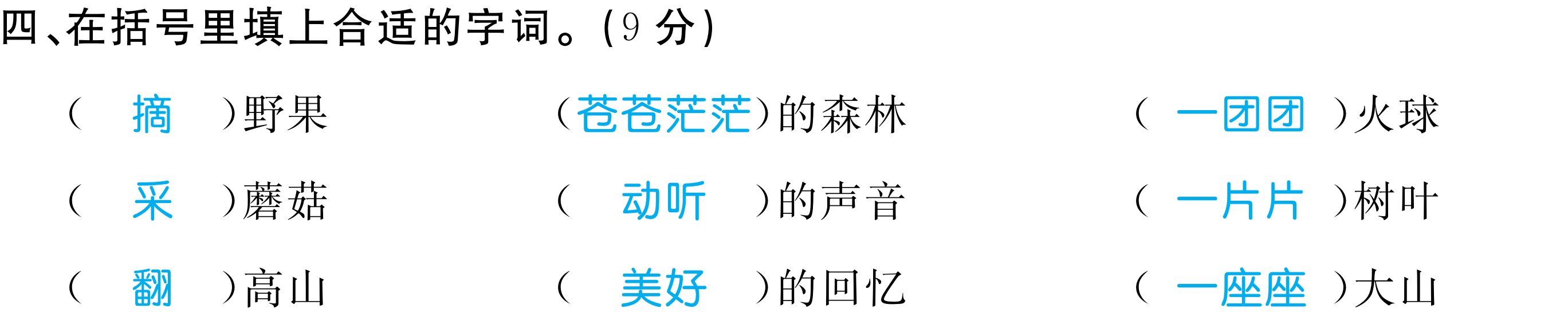 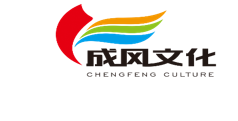 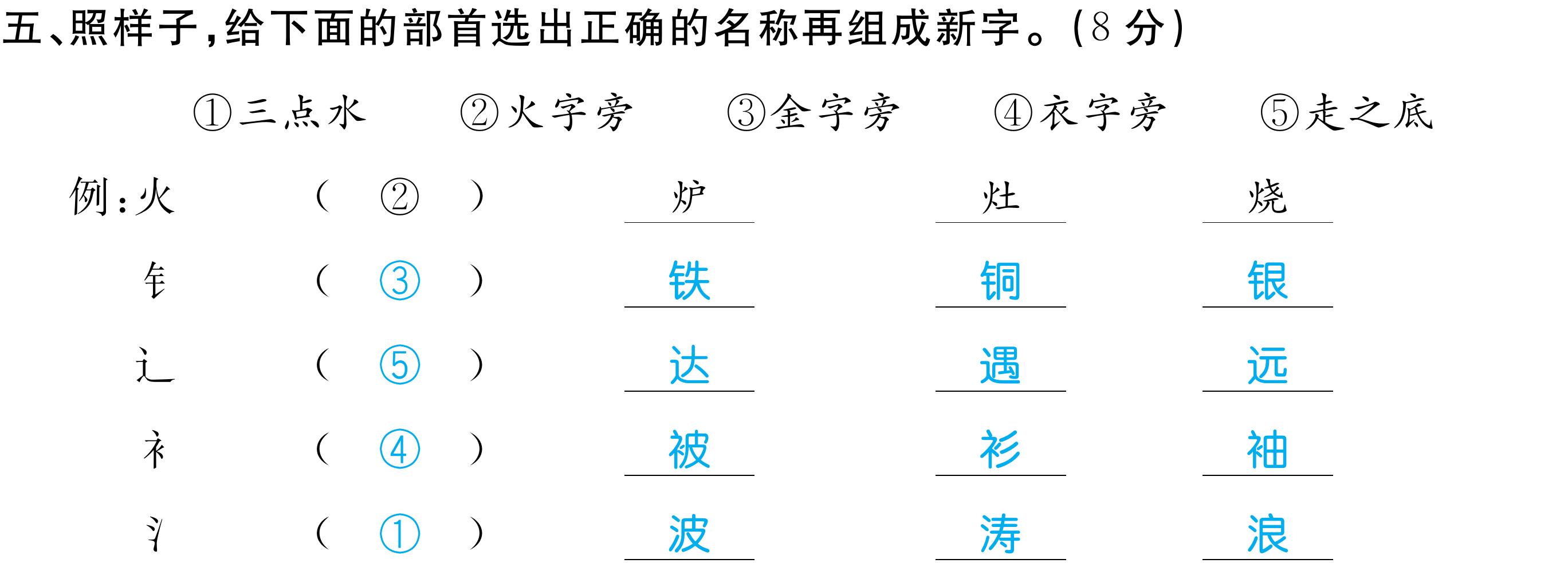 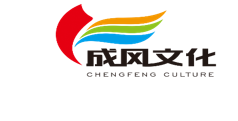 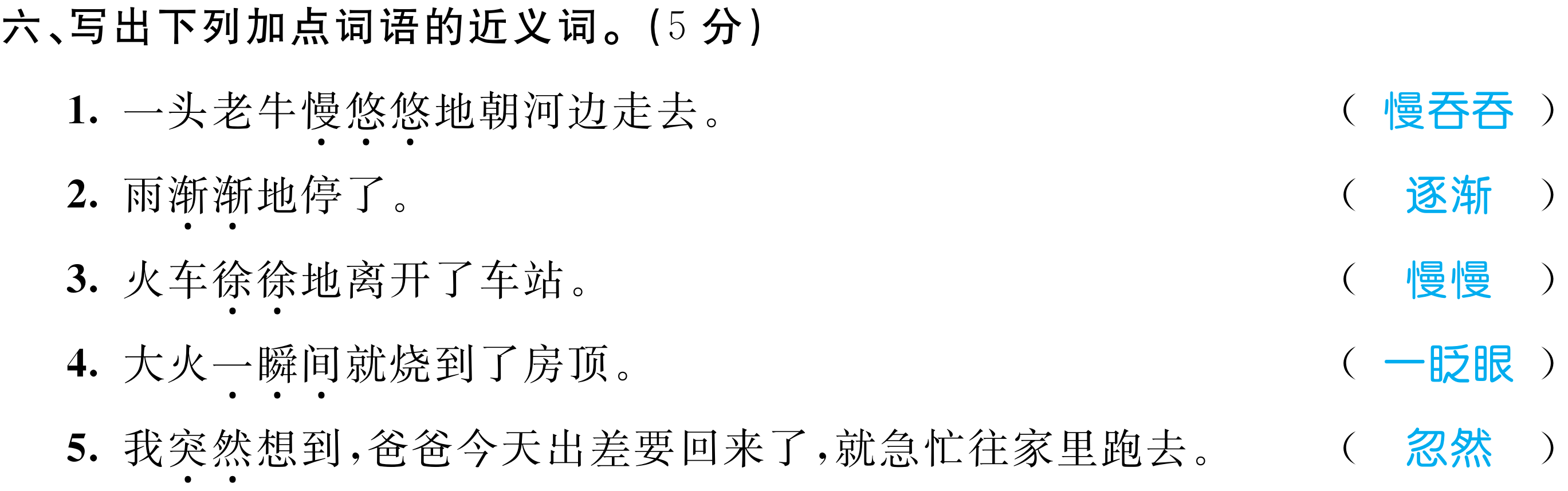 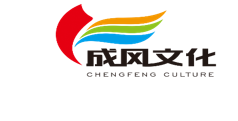 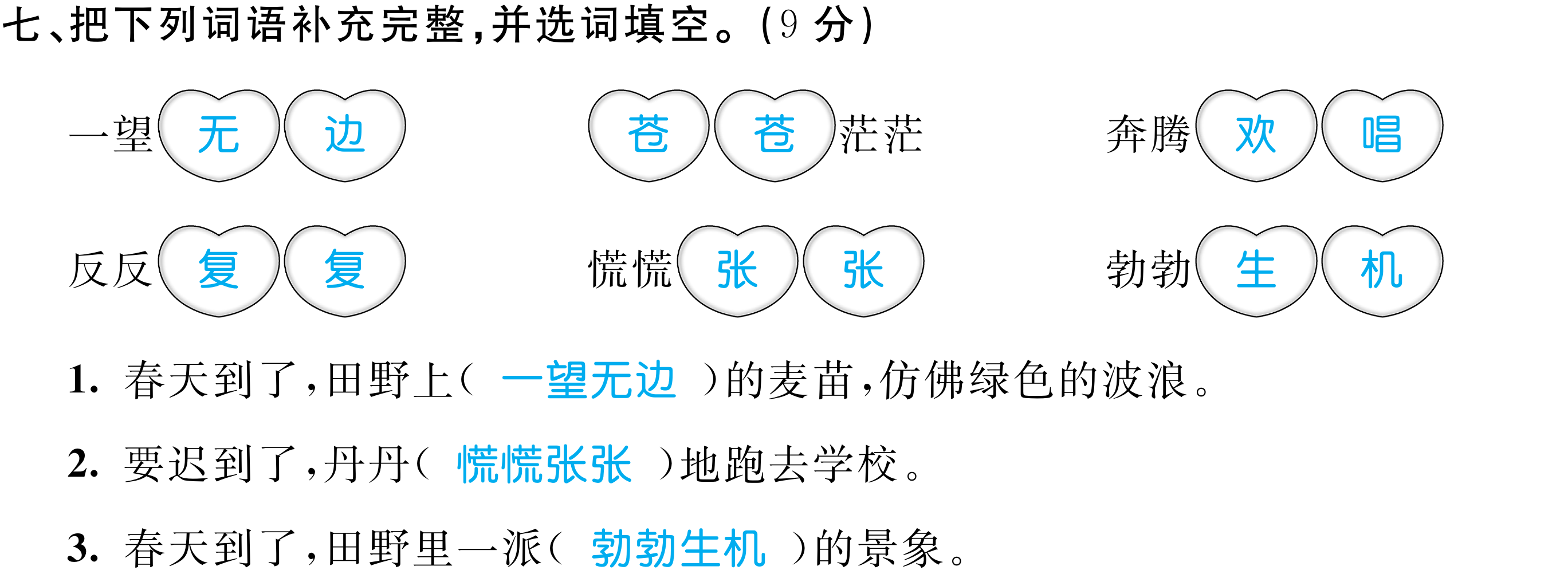 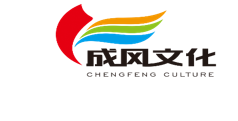 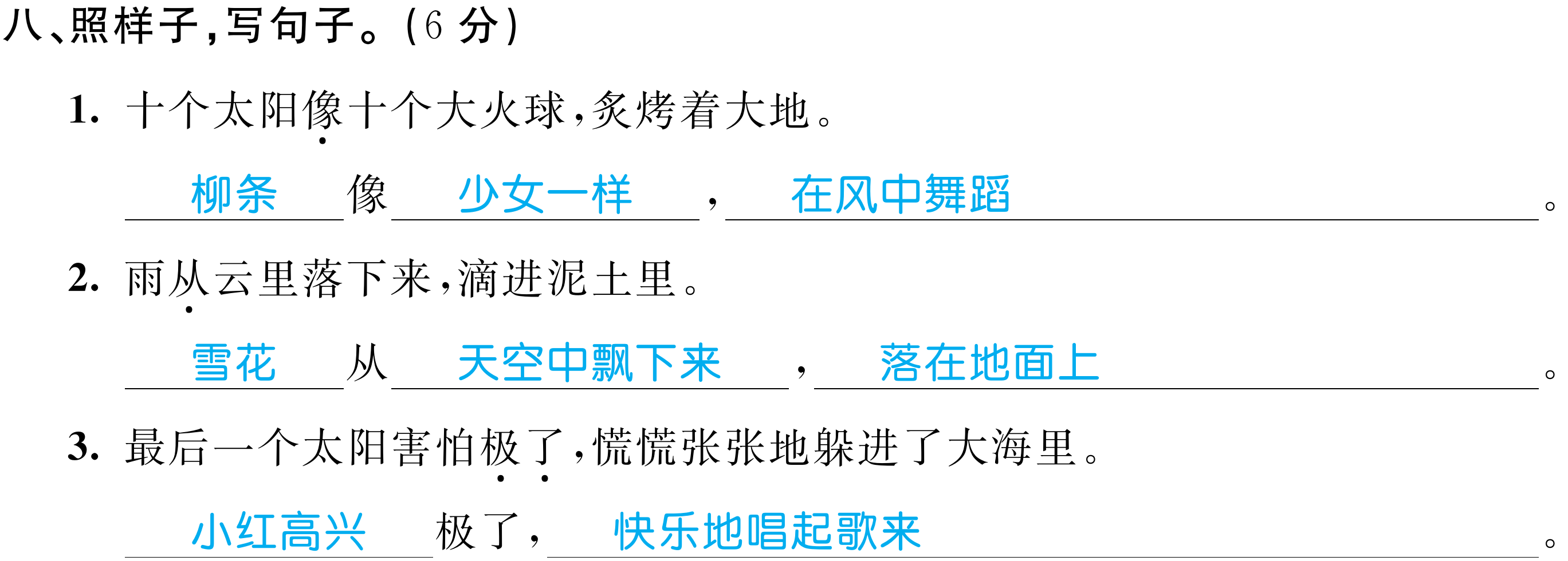 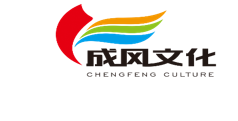 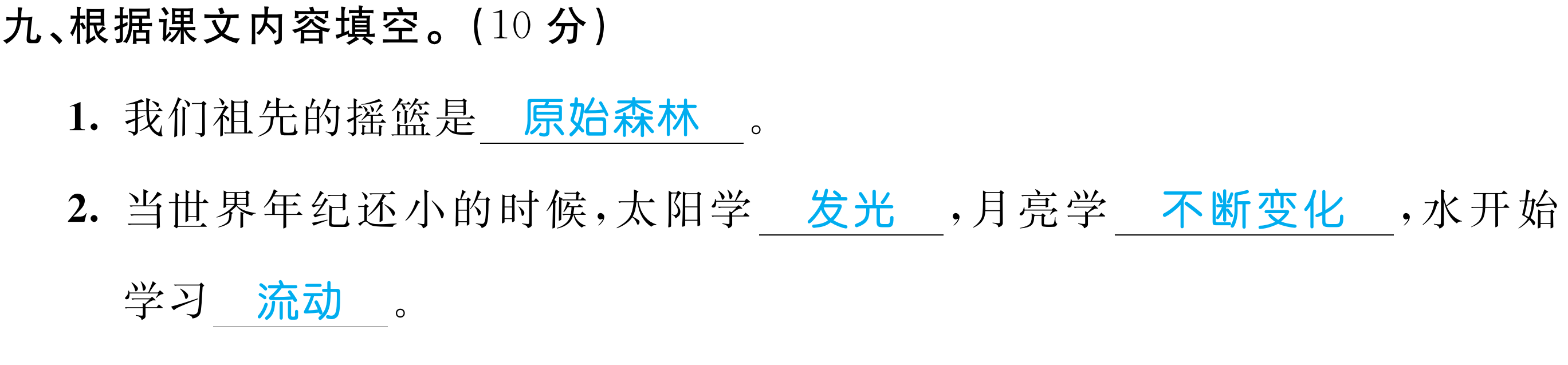 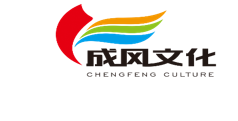 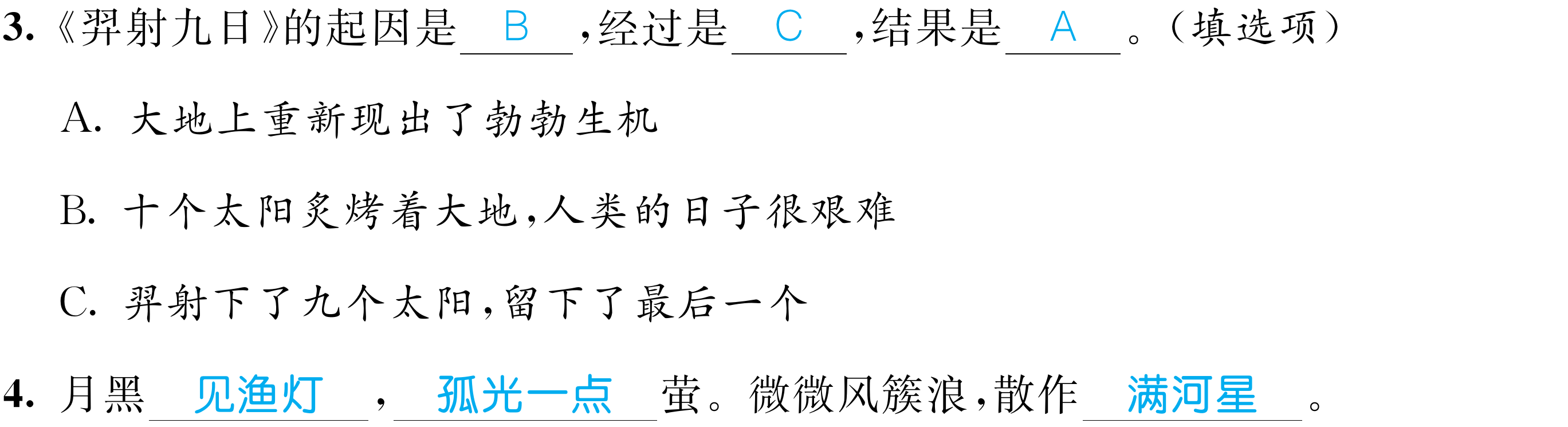 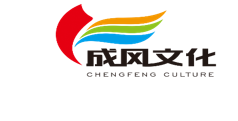 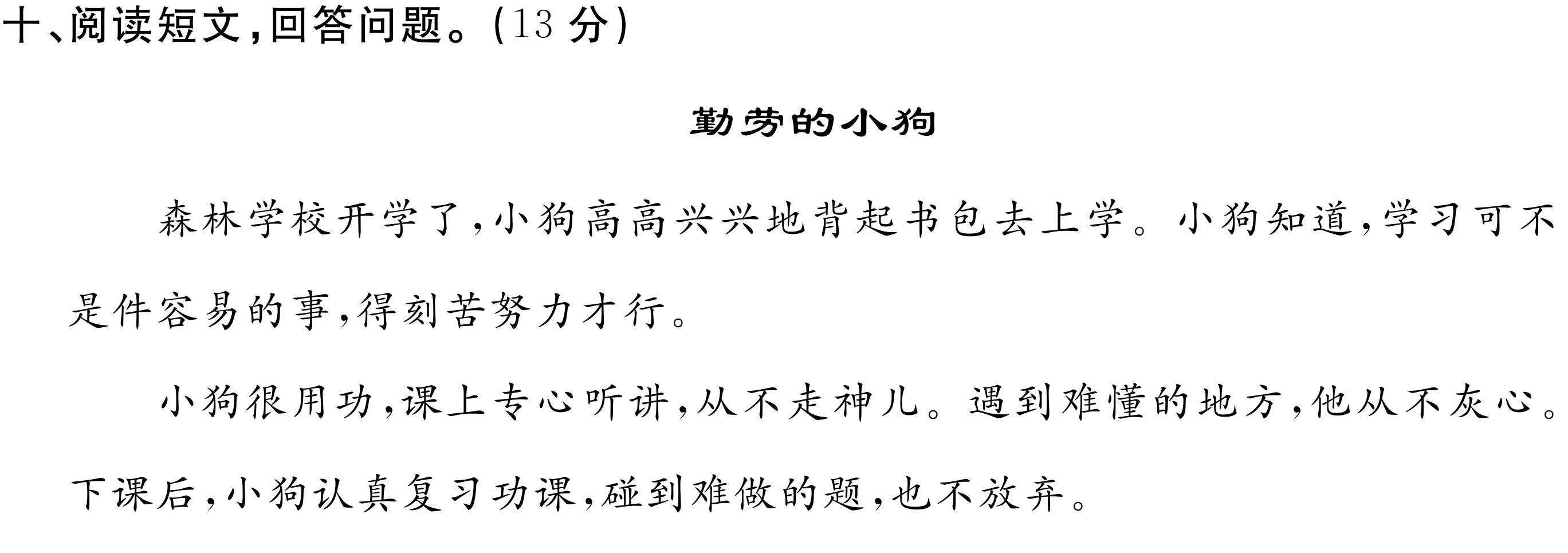 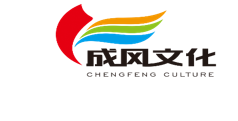 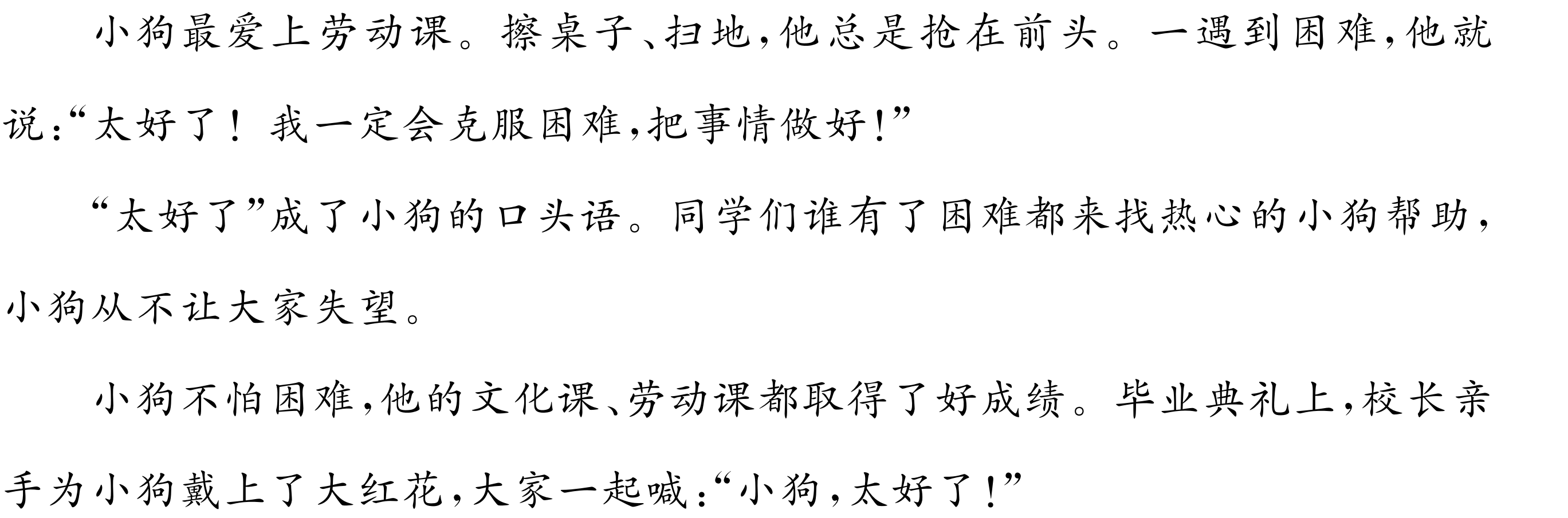 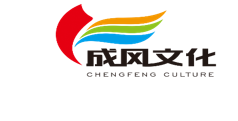 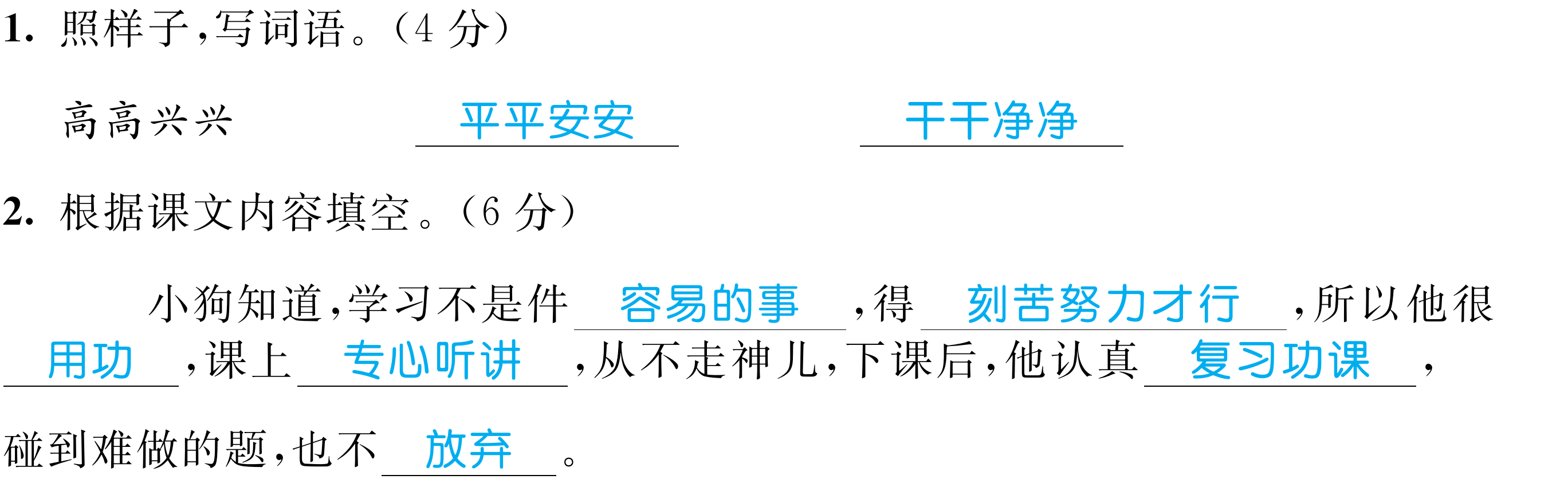 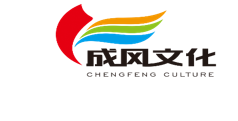 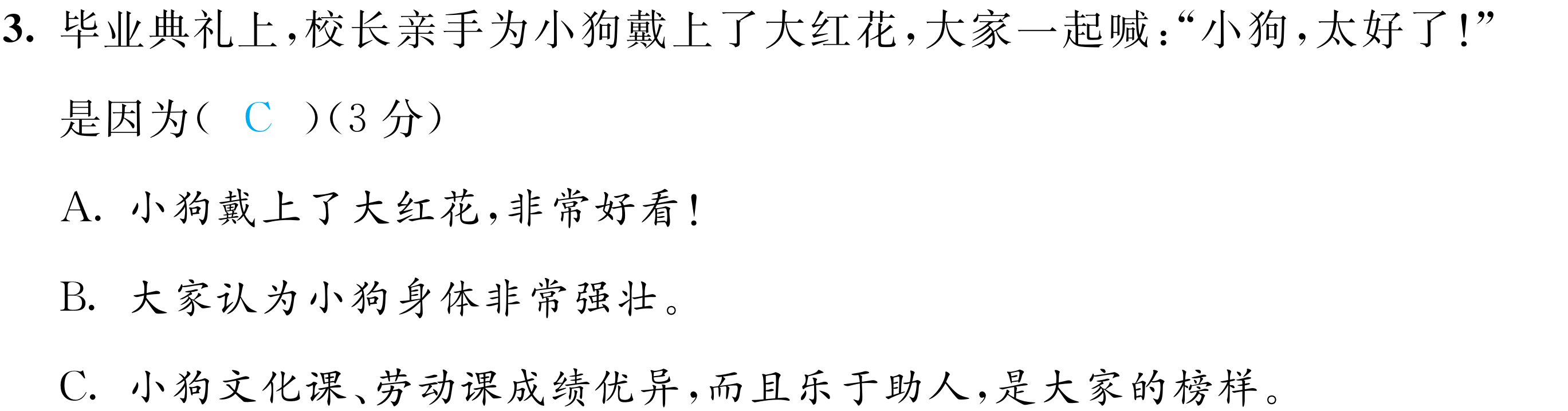 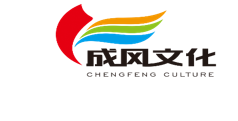 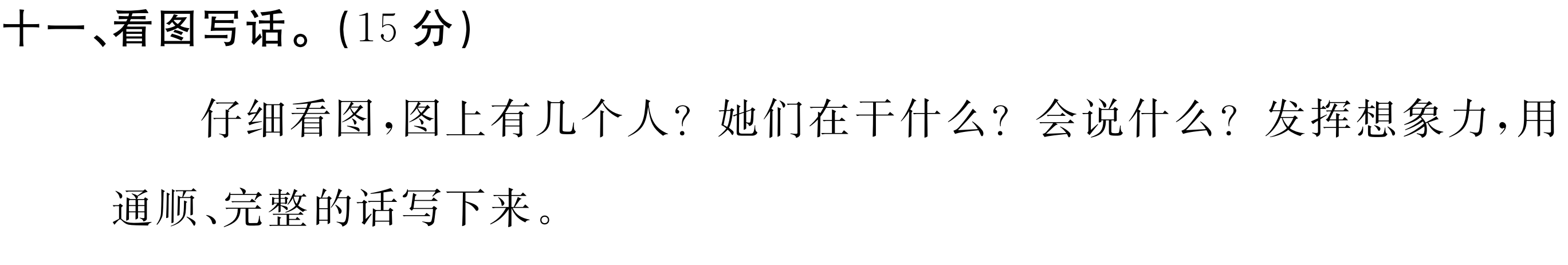 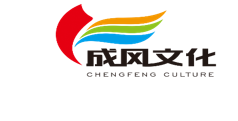 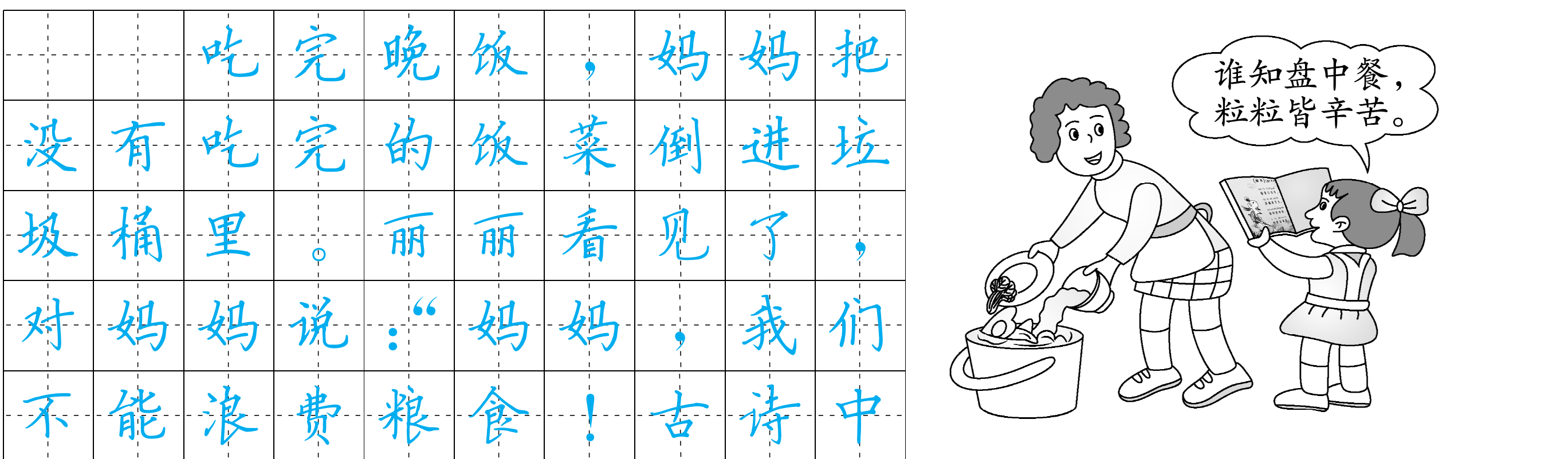 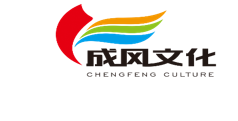 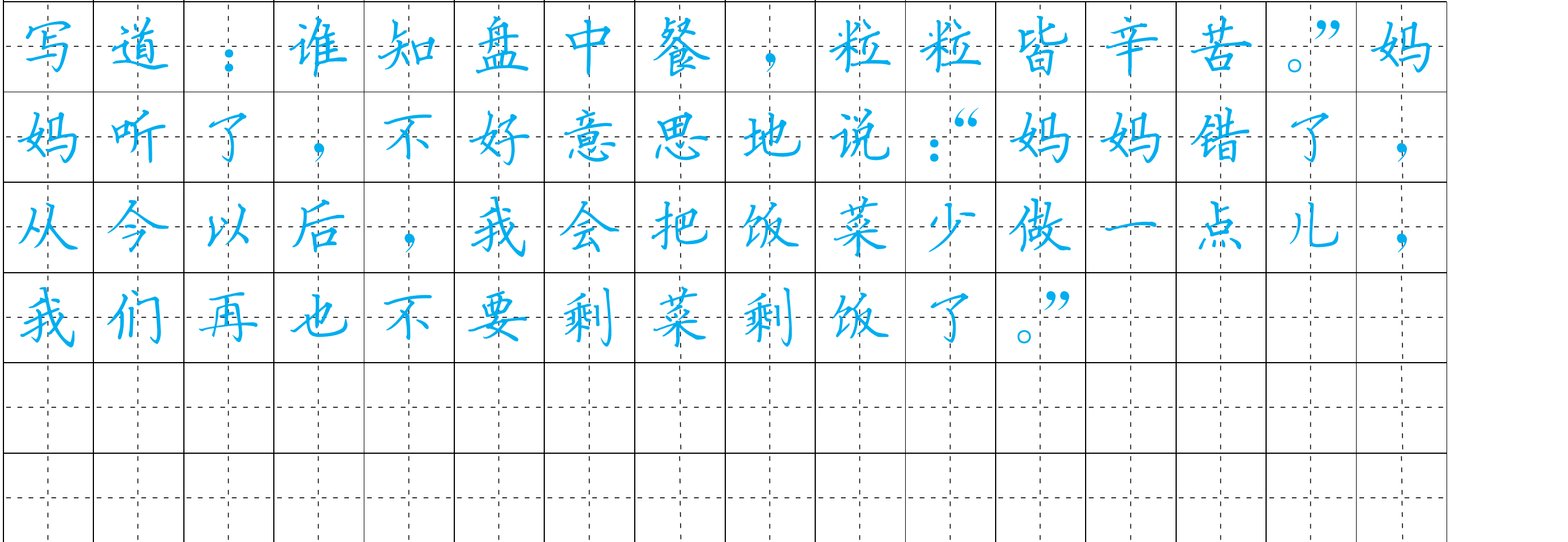 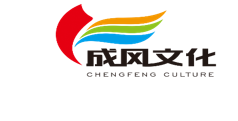 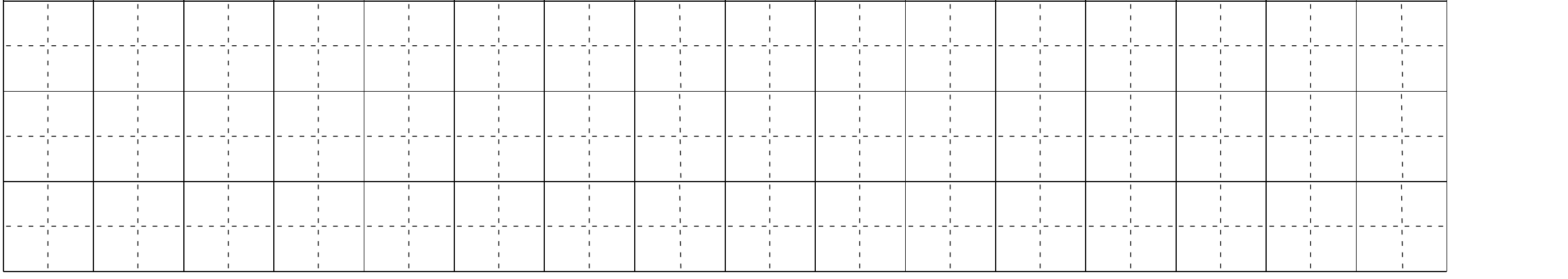 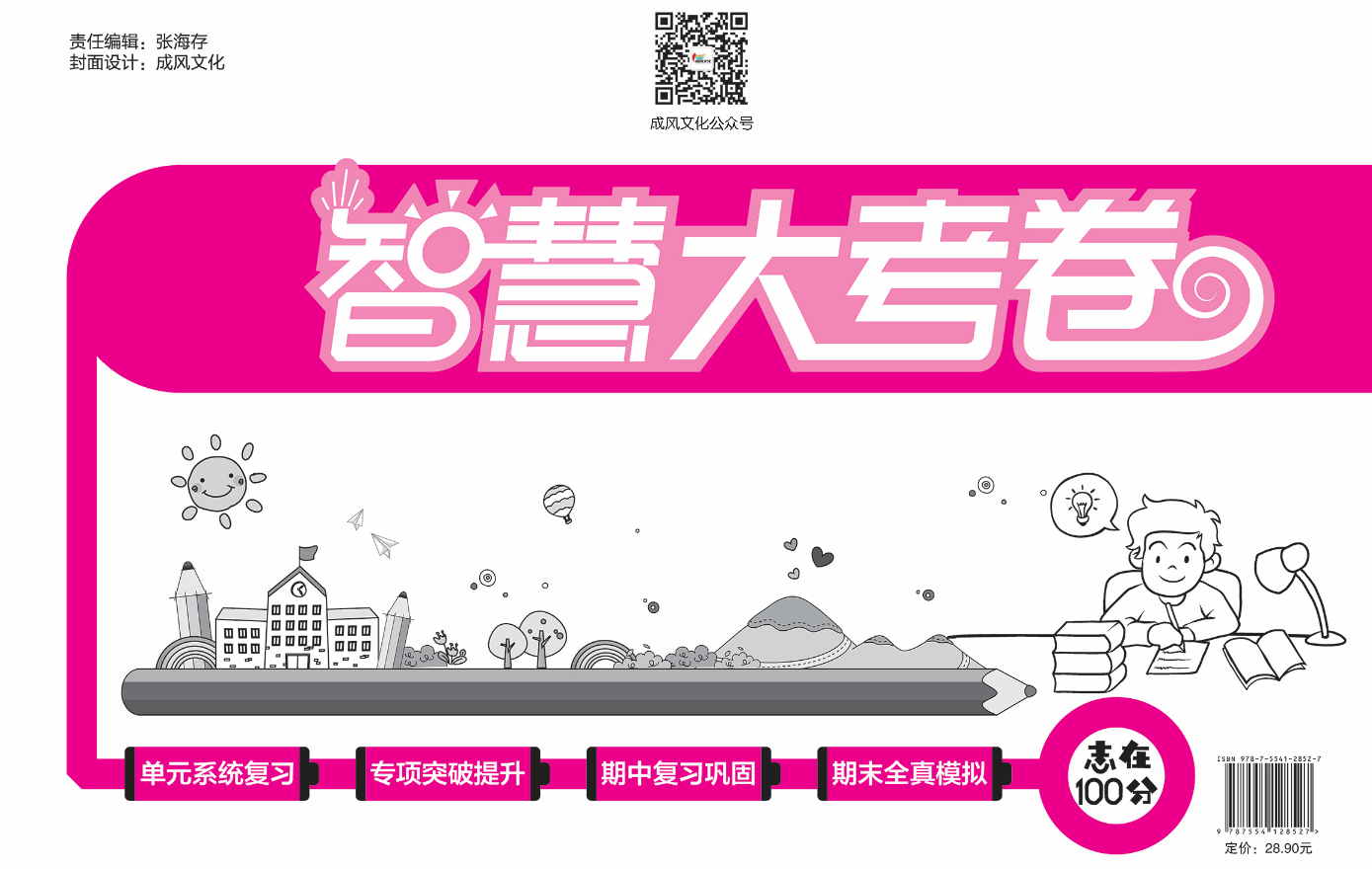